ОСНОВНЫЕ ПОКАЗАТЕЛИ ДЕЯТЕЛЬНОСТИ ФНС РОССИИ
ДОНАЧИСЛЕНО НА ОДНУ 
ВЫЕЗДНУЮ ПРОВЕРКУ
РЕЗУЛЬТАТИВНОСТЬ ПРОВЕРОК 
СОБЛЮДЕНИЯ
ВАЛЮТНОГО 
ЗАКОНОДАТЕЛЬСТВА
КОЛИЧЕСТВО ВЫЕЗДНЫХ 
НАЛОГОВЫХ ПРОВЕРОК
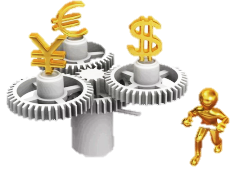 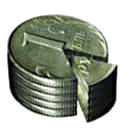 14,9 МЛН. РУБ.
ДОЛЯ НАЛОГОПЛАТЕЛЬЩИКОВ, 
УДОВЛЕТВОРИТЕЛЬНО 
ОЦЕНИВАЮЩИХ РАБОТУ ФНС РОССИИ
ПО ПРОТИВОДЕЙСТВИЮ КОРРУПЦИИ
52%
7,0 ТЫС. ЕД.
17,1 МЛН. РУБ.
95 %
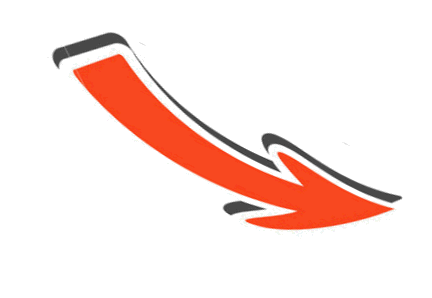 5,6 ТЫС. ЕД.
98%.
19,8 МЛН. РУБ.
4,1 ТЫС.ЕД.
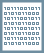 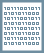 X
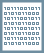 83%
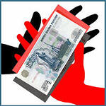 76%
КОЛИЧЕСТВО РЕШЕНИЙ СУДОВ ПО СПОРАМ ,
ПРОШЕДШИМ ДОСУДЕБНОЕ УРЕГУЛИРОВАНИЕ
1
9
2
92%
8
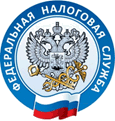 ДОЛЯ НАЛОГОПЛАТЕЛЬЩИКОВ, 
УДОВЛЕТВОРИТЕЛЬНО ОЦЕНИВАЮЩИХ 
КАЧЕСТВО РАБОТЫ НАЛОГОВЫХ ОРГАНОВ
2,4 ТЫС. ДЕЛ
3
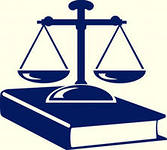 2,2 ТЫС. ДЕЛ
7
83,9%
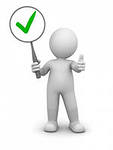 2,1 ТЫС. ДЕЛ
4
84,1%
6
5
*
ЭФФЕКТИВНОСТЬ ПРОЦЕДУРЫ 
БАНКРОТСТВА
КОЛИЧЕСТВО ПАКЕТОВ ЭЛЕКТРОННЫХ ДОКУМЕНТОВ, 
НАПРАВЛЕННЫХ НА ГОСУДАРСТВЕННУЮ 
РЕГИСТРАЦИЮ ЧЕРЕЗ ИНТЕРНЕТ
51,3%
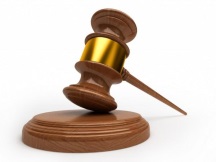 ОТНОШЕНИЕ ЗАДОЛЖЕННОСТИ К 
ПОСТУПЛЕНИЯМ
71,0 ТЫС. ЕД.
67,6%
139,0 ТЫС. ЕД.
9,0%
88,9%
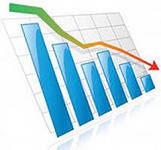 2016 год
2017 год
2018 год
12,2%
186,0 ТЫС. ЕД.
1
9,0%
* Фактическое значение показателя за 2018 год
будет получено по итогам соц. исследования 
не ранее апреля 2019 года